Vynález, objav, patent
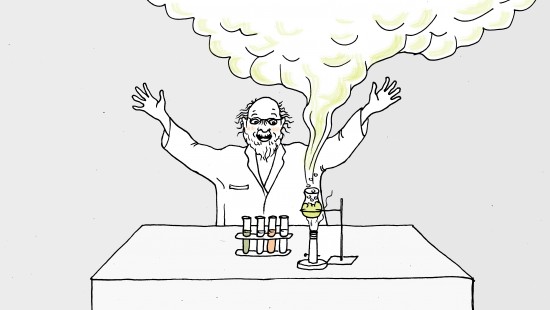 Objav
je niečo existujúce, ale dosiaľ nepoznané...
Čo napríklad?  
   krátery na Mesiaci                     
                                                            gravitácia
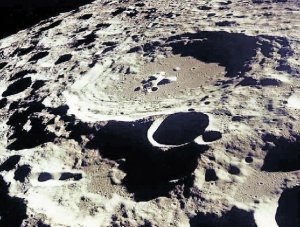 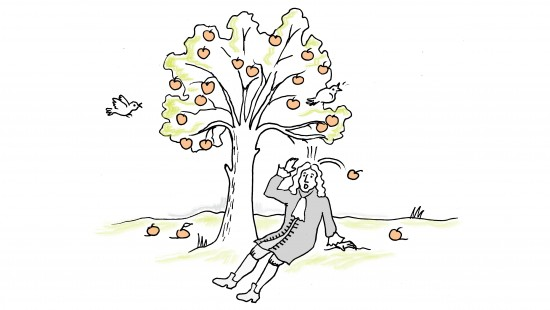 Vynález
je novým výrobkom alebo postupom – so svetovým stavom znamená pokrok (väčší účinok, vyšší výkon, niečo úplne nové)
Čo napríklad?
koleso                       
                                          žiarovka
                                                 
                                         kalkulačka
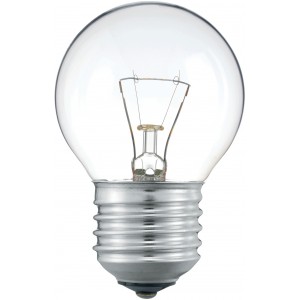 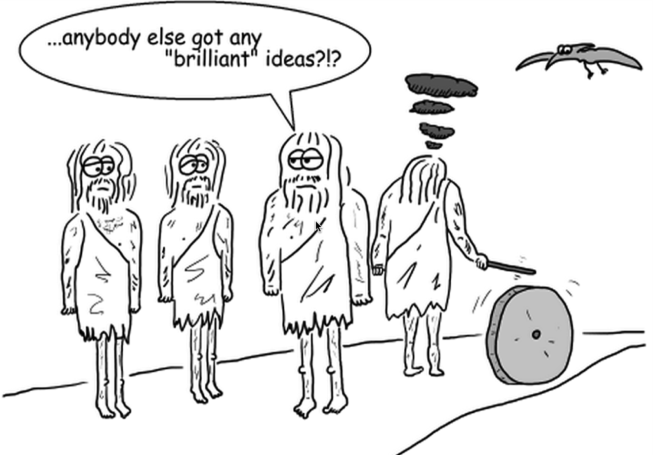 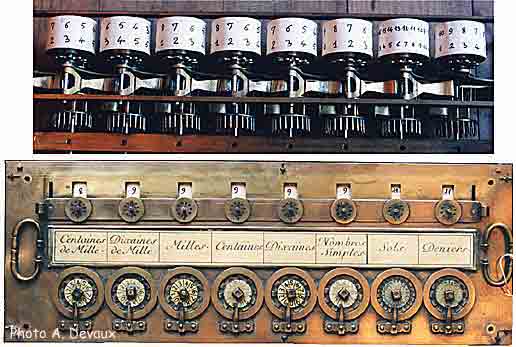 Ako viedli vynálezy k objavom?
Vieš vysvetliť obrázok?
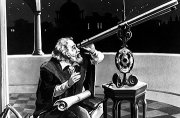 Ako viedli objavy k vynálezom?
Vieš vysvetliť obrázok?
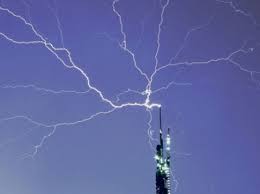 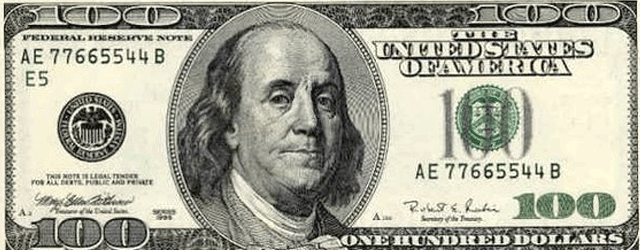 Ako vieme, kedy bol vynález prvýkrát vynájdený?
Niekedy to vieme z dobových dokumentov 







alebo ich skúmajú vedci rôznymi technikami...
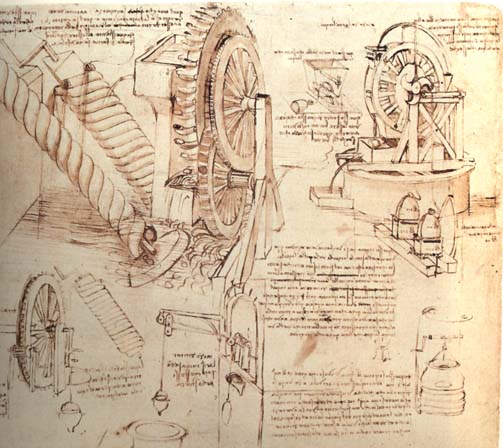 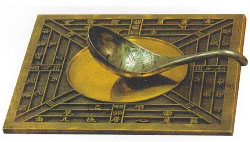 Patent
Čo je patent?

Patent je úradný dokument 
udelený vynálezcovi vládou.

Podmienkou udelenia patentu 
je novosť!
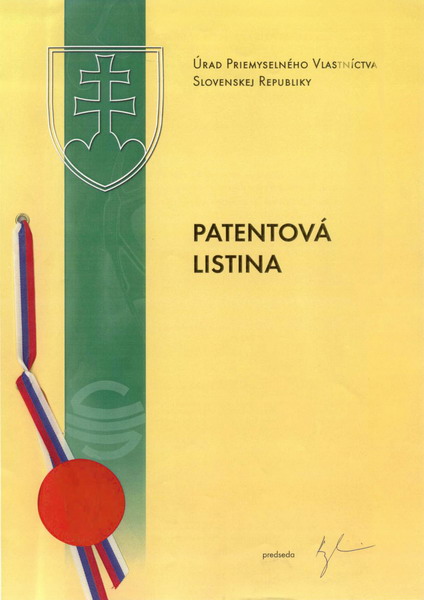